Cestovné grantyna Brokerage podujatia
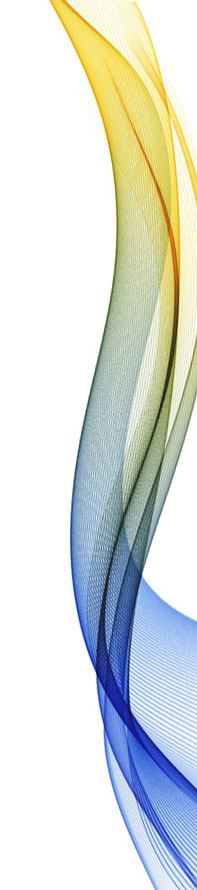 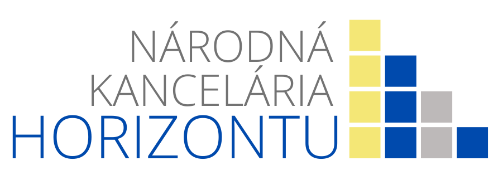 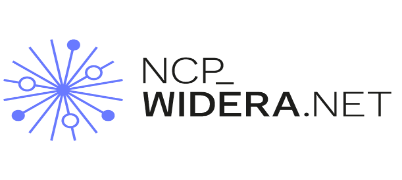 Chcete sa zapojiť do projektov Horizont Európa a Hľadáte zahraničných partnerov na spoluprácu?
CVTI SR prostredníctvom Národnej Kancelárie Horizontu Vám v rámci projektu NCP_WIDERA.NET , ktorý je hradený Európskou komisiou preplatí cestovné náklady na Brokerage event/ Burzu partnerov až do výšky 1000,-EUR/ osobu.                                                                                      Celkovo je možné podporiť 70 záujemcov do konca roku 2024.
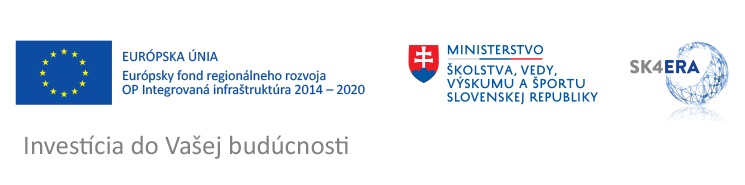 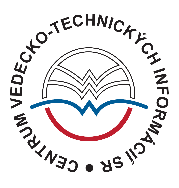 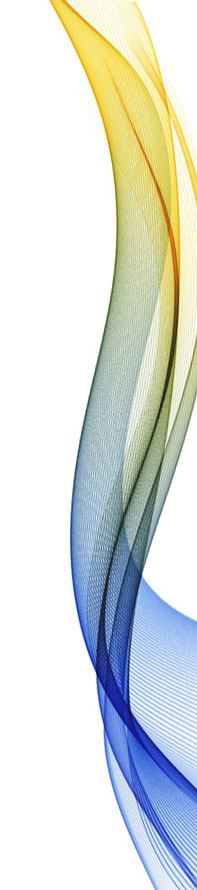 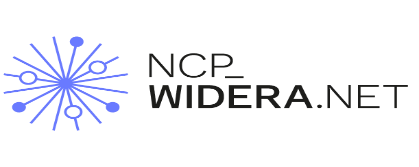 Ako postupovať pri podaní žiadosti o cestovný grant
Doporučujeme vám pravidelne sledovať portál NCPs pre Horizont Európa a slovenský web Horizont Európa,  kde sa nachádza prehľad pripravovaných partnerských podujatí tzv. Brokerage event/Burza partnerov v rámci Piliera II.  
Je potrebné sa zaregistrovať na Brokerage event/Burzu partnerov v rámci Piliera II a potvrdenie o registrácií pripojiť k vyplnenej žiadosti o účasť na Brokerage evente.  
Vyplnenú žiadosť a potvrdenie o registrácií na Brokerage event je potrebné zaslať minimálne 21 dní pred podujatím na adresu: CVTI - Národná Kancelária Horizontu Renáta Polášková email: renata.polaskova@cvtisr.sk
4.    Interná komisia Národnej Kancelárie Horizontu na základe údajov zo žiadosti vyberie účastníkov.   
5.    Následne bude podpísaná medzi vami a CVTI Príkazna zmluva, na základe ktorej budú preplatené cestovné náklady. 
6.    CVTI vám preplatí cestovné náklady do výšky 1000,- EUR na osobu.    
7.    Po ukončení cesty je potrebné  vypracovať stručnú správu zo zahraničnej služobnej cesty a do 30 dní ju doručiť emailom na adresu:  renata.polaskova@cvtisr.sk
                               

Dôležité dokumenty na stiahnutie:  
1. Prehľad podujatí Brokerage event: Portál NCPs pre Horizont Európa a slovenský web Horizont Európa 
2. Žiadosť o účasť na Brokerage event:  Žiadosť o účasť na Partnerskej burze/ Brokerage event
3. Správa z účastí na Brokerage evente: Správa z účasti na Partnerskej burze/ Brokerage evente
4. Príkazna zmluva Vzor  →
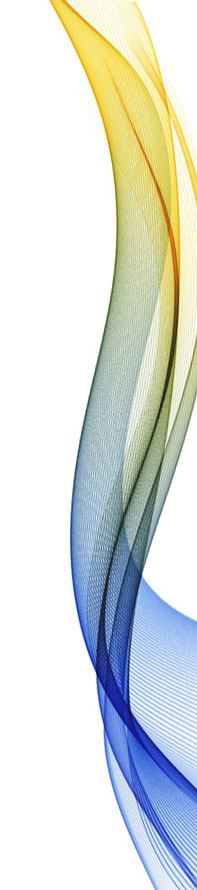 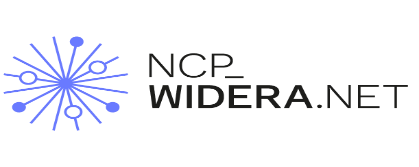 Prečo sa zúčastniť na partnerskom podujatí/Brokerage evente?
Možnosť zoznámiť sa s novými medzinárodnými partnermi 

Vytvoríte si nové pracovné kontakty/partnerstvá medzi koordinátormi, ktorí hľadajú partnerov na spoluprácu v projektoch Horizont Európa 

Získate nové informácie o nových projektových návrhoch a nových výzvach 

Zviditeľnite sa    

Prezentujte svoje know-how v rámci pitch prezentácie